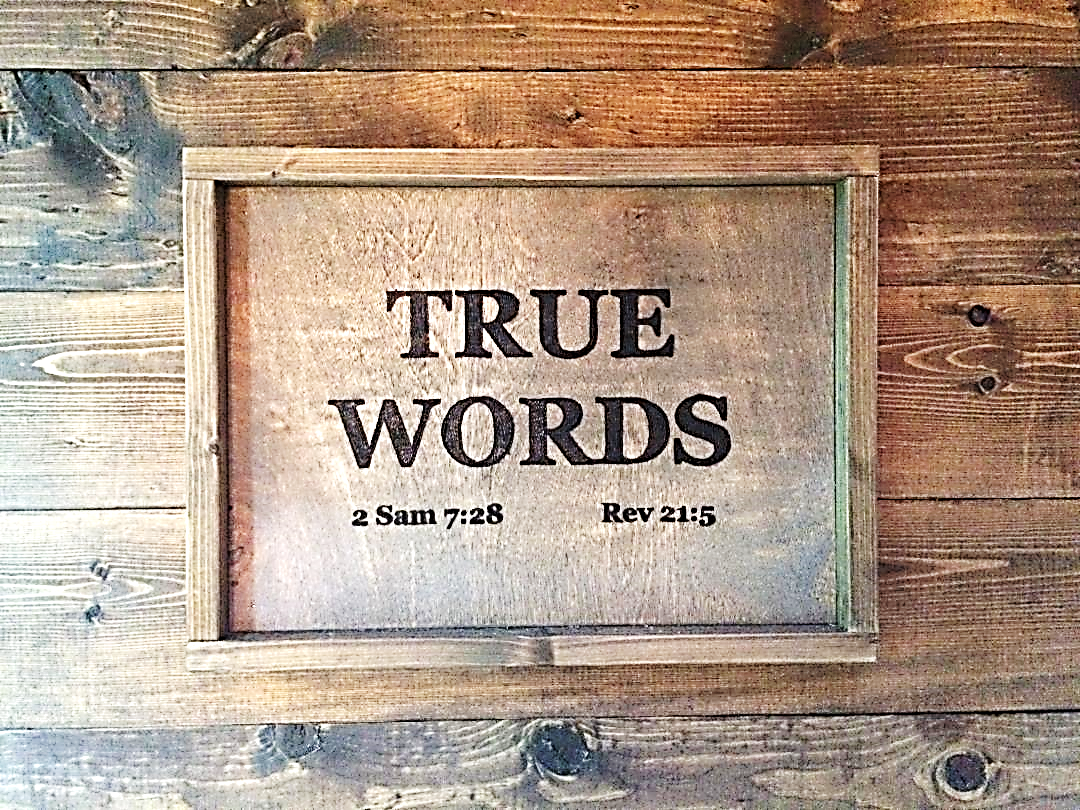 SERMON TITLE
Genesis
Chapter 13
Genesis 12:1-3   Now the LORD had said unto Abram, Get thee out of thy country, and from thy kindred, and from thy father's house, unto a land that I will shew thee:  2 And I will make of thee a great nation, and I will bless thee, and make thy name great; and thou shalt be a blessing:  3 And I will bless them that bless thee, and curse him that curseth thee: and in thee shall all families of the earth be blessed.
True Words Christian Church
Genesis 12:18-20   And Pharaoh called Abram, and said, What is this that thou hast done unto me? why didst thou not tell me that she was thy wife?  19 Why saidst thou, She is my sister? so I might have taken her to me to wife: now therefore behold thy wife, take her, and go thy way.  20 And Pharaoh commanded his men concerning him: and they sent him away, and his wife, and all that he had.
True Words Christian Church
Genesis 13:1   And Abram went up out of Egypt, he, and his wife, and all that he had, and Lot with him, into the south.
True Words Christian Church
Genesis 13:2   And Abram was very rich in cattle, in silver, and in gold.
True Words Christian Church
Genesis 24:34-35   And he said, I am Abraham's servant.  35 And the LORD hath blessed my master greatly; and he is become great: and he hath given him flocks, and herds, and silver, and gold, and menservants, and maidservants, and camels, and asses.
True Words Christian Church
Genesis 26:12-14   Then Isaac sowed in that land, and received in the same year an hundredfold: and the LORD blessed him.  13 And the man waxed great, and went forward, and grew until he became very great:  14 For he had possession of flocks, and possession of herds, and great store of servants: and the Philistines envied him.
True Words Christian Church
Deuteronomy 8:18   But thou shalt remember the LORD thy God: for it is he that giveth thee power to get wealth, that he may establish his covenant which he sware unto thy fathers, as it is this day.
True Words Christian Church
1 Samuel 2:1-3   And Hannah prayed, and said, My heart rejoiceth in the LORD, mine horn is exalted in the LORD: my mouth is enlarged over mine enemies; because I rejoice in thy salvation.  2 There is none holy as the LORD: for there is none beside thee: neither is there any rock like our God.  3 Talk no more so exceeding proudly; let not arrogancy come out of your mouth: for the LORD is a God of knowledge, and by him actions are weighed.
True Words Christian Church
1 Samuel 2:4-6   The bows of the mighty men are broken, and they that stumbled are girded with strength.  5 They that were full have hired out themselves for bread; and they that were hungry ceased: so that the barren hath born seven; and she that hath many children is waxed feeble.  6 The LORD killeth, and maketh alive: he bringeth down to the grave, and bringeth up.
True Words Christian Church
1 Samuel 2:7-8   The LORD maketh poor, and maketh rich: he bringeth low, and lifteth up.  8 He raiseth up the poor out of the dust, and lifteth up the beggar from the dunghill, to set them among princes, and to make them inherit the throne of glory: for the pillars of the earth are the LORD'S, and he hath set the world upon them.
True Words Christian Church
Job 1:1-3   There was a man in the land of Uz, whose name was Job; and that man was perfect and upright, and one that feared God, and eschewed evil.  2 And there were born unto him seven sons and three daughters.  3 His substance also was seven thousand sheep, and three thousand camels, and five hundred yoke of oxen, and five hundred she asses, and a very great household; so that this man was the greatest of all the men of the east.
True Words Christian Church
Proverbs 3:9-10   Honour the LORD with thy substance, and with the firstfruits of all thine increase:  10 So shall thy barns be filled with plenty, and thy presses shall burst out with new wine.
True Words Christian Church
Proverbs 10:22   The blessing of the LORD, it maketh rich, and he addeth no sorrow with it.
True Words Christian Church
Matthew 6:33   But seek ye first the kingdom of God, and his righteousness; and all these things shall be added unto you.
True Words Christian Church
Genesis 13:3   And he went on his journeys from the south even to Beth-el, unto the place where his tent had been at the beginning, between Beth-el and Hai;
True Words Christian Church
True Words Christian Church
Genesis 35:6-8   So Jacob came to Luz, which is in the land of Canaan, that is, Beth-el, he and all the people that were with him.  7 And he built there an altar, and called the place El-beth-el: because there God appeared unto him, when he fled from the face of his brother.  8 But Deborah Rebekah's nurse died, and she was buried beneath Beth-el under an oak: and the name of it was called Allon-bachuth.
True Words Christian Church
Joshua 7:2-3   And Joshua sent men from Jericho to Ai, which is beside Beth-aven, on the east side of Beth-el, and spake unto them, saying, Go up and view the country. And the men went up and viewed Ai.  3 And they returned to Joshua, and said unto him, Let not all the people go up; but let about two or three thousand men go up and smite Ai; and make not all the people to labour thither; for they are but few.
True Words Christian Church
Judges 1:22-23   And the house of Joseph, they also went up against Beth-el: and the LORD was with them.  23 And the house of Joseph sent to descry Beth-el. (Now the name of the city before was Luz.)
True Words Christian Church
1 Samuel 7:15-16   And Samuel judged Israel all the days of his life.  16 And he went from year to year in circuit to Beth-el, and Gilgal, and Mizpeh, and judged Israel in all those places.
True Words Christian Church
1 Kings 12:28-30   Whereupon the king took counsel, and made two calves of gold, and said unto them, It is too much for you to go up to Jerusalem: behold thy gods, O Israel, which brought thee up out of the land of Egypt.  29 And he set the one in Beth-el, and the other put he in Dan.  30 And this thing became a sin: for the people went to worship before the one, even unto Dan.
True Words Christian Church
1 Kings 12:32   And Jeroboam ordained a feast in the eighth month, on the fifteenth day of the month, like unto the feast that is in Judah, and he offered upon the altar. So did he in Beth-el, sacrificing unto the calves that he had made: and he placed in Beth-el the priests of the high places which he had made.
True Words Christian Church
1 Kings 13:1   And, behold, there came a man of God out of Judah by the word of the LORD unto Beth-el: and Jeroboam stood by the altar to burn incense.
True Words Christian Church
2 Kings 2:2   And Elijah said unto Elisha, Tarry here, I pray thee; for the LORD hath sent me to Beth-el. And Elisha said unto him, As the LORD liveth, and as thy soul liveth, I will not leave thee. So they went down to Beth-el.
True Words Christian Church
2 Kings 2:23   And he went up from thence unto Beth-el: and as he was going up by the way, there came forth little children out of the city, and mocked him, and said unto him, Go up, thou bald head; go up, thou bald head.
True Words Christian Church
Amos 7:10-11   Then Amaziah the priest of Beth-el sent to Jeroboam king of Israel, saying, Amos hath conspired against thee in the midst of the house of Israel: the land is not able to bear all his words.  11 For thus Amos saith, Jeroboam shall die by the sword, and Israel shall surely be led away captive out of their own land.
True Words Christian Church
Amos 7:12-13   Also Amaziah said unto Amos, O thou seer, go, flee thee away into the land of Judah, and there eat bread, and prophesy there:  13 But prophesy not again any more at Beth-el: for it is the king's chapel, and it is the king's court.
True Words Christian Church
Genesis 13:4   Unto the place of the altar, which he had made there at the first: and there Abram called on the name of the LORD.
True Words Christian Church
Romans 10:13   For whosoever shall call upon the name of the Lord shall be saved.
True Words Christian Church
Romans 10:14   How then shall they call on him in whom they have not believed? and how shall they believe in him of whom they have not heard? and how shall they hear without a preacher?
True Words Christian Church
1 Corinthians 1:1-3   Paul, called to be an apostle of Jesus Christ through the will of God, and Sosthenes our brother,  2 Unto the church of God which is at Corinth, to them that are sanctified in Christ Jesus, called to be saints, with all that in every place call upon the name of Jesus Christ our Lord, both theirs and ours:  3 Grace be unto you, and peace, from God our Father, and from the Lord Jesus Christ.
True Words Christian Church
Genesis 4:26   And to Seth, to him also there was born a son; and he called his name Enos: then began men to call upon the name of the LORD.
True Words Christian Church
Psalm 116:2   Because he hath inclined his ear unto me, therefore will I call upon him as long as I live.
True Words Christian Church
Psalm 116:13   I will take the cup of salvation, and call upon the name of the LORD.
True Words Christian Church
Psalm 116:17   I will offer to thee the sacrifice of thanksgiving, and will call upon the name of the LORD.
True Words Christian Church
Psalm 105:1   O give thanks unto the LORD; call upon his name: make known his deeds among the people.
True Words Christian Church
Isaiah 1:15   And when ye spread forth your hands, I will hide mine eyes from you: yea, when ye make many prayers, I will not hear: your hands are full of blood.
True Words Christian Church
Jeremiah 11:14   Therefore pray not thou for this people, neither lift up a cry or prayer for them: for I will not hear them in the time that they cry unto me for their trouble.
True Words Christian Church
Proverbs 1:28-30   Then shall they call upon me, but I will not answer; they shall seek me early, but they shall not find me:  29 For that they hated knowledge, and did not choose the fear of the LORD:  30 They would none of my counsel: they despised all my reproof.
True Words Christian Church
1 Chronicles 16:25   For great is the LORD, and greatly to be praised: he also is to be feared above all gods.
True Words Christian Church
Psalm 76:7   Thou, even thou, art to be feared: and who may stand in thy sight when once thou art angry?
True Words Christian Church
Psalm 76:11   Vow, and pay unto the LORD your God: let all that be round about him bring presents unto him that ought to be feared.
True Words Christian Church
Psalm 89:7   God is greatly to be feared in the assembly of the saints, and to be had in reverence of all them that are about him.
True Words Christian Church
Psalm 96:4   For the LORD is great, and greatly to be praised: he is to be feared above all gods.
True Words Christian Church
Genesis 13:5-6   And Lot also, which went with Abram, had flocks, and herds, and tents.  6 And the land was not able to bear them, that they might dwell together: for their substance was great, so that they could not dwell together.
True Words Christian Church
Genesis 13:7-8   And there was a strife between the herdmen of Abram's cattle and the herdmen of Lot's cattle: and the Canaanite and the Perizzite dwelled then in the land.  8 And Abram said unto Lot, Let there be no strife, I pray thee, between me and thee, and between my herdmen and thy herdmen; for we be brethren.
True Words Christian Church
Genesis 13:9   Is not the whole land before thee? separate thyself, I pray thee, from me: if thou wilt take the left hand, then I will go to the right; or if thou depart to the right hand, then I will go to the left.
True Words Christian Church
1 Corinthians 6:7   Now therefore there is utterly a fault among you, because ye go to law one with another. Why do ye not rather take wrong? why do ye not rather suffer yourselves to be defrauded?
True Words Christian Church
Genesis 13:10-11   And Lot lifted up his eyes, and beheld all the plain of Jordan, that it was well watered every where, before the LORD destroyed Sodom and Gomorrah, even as the garden of the LORD, like the land of Egypt, as thou comest unto Zoar.  11 Then Lot chose him all the plain of Jordan; and Lot journeyed east: and they separated themselves the one from the other.
True Words Christian Church
Genesis 13:12-13   Abram dwelled in the land of Canaan, and Lot dwelled in the cities of the plain, and pitched his tent toward Sodom.  13 But the men of Sodom were wicked and sinners before the LORD exceedingly.
True Words Christian Church
Psalm 26:4-5   I have not sat with vain persons, neither will I go in with dissemblers.  5 I have hated the congregation of evil doers; and will not sit with the wicked.
True Words Christian Church
2 Peter 2:7-8   And delivered just Lot, vexed with the filthy conversation of the wicked:  8 (For that righteous man dwelling among them, in seeing and hearing, vexed his righteous soul from day to day with their unlawful deeds;)
True Words Christian Church
Matthew 23:14   Woe unto you, scribes and Pharisees, hypocrites! for ye devour widows' houses, and for a pretence make long prayer: therefore ye shall receive the greater damnation.
True Words Christian Church
Genesis 18:20   And the LORD said, Because the cry of Sodom and Gomorrah is great, and because their sin is very grievous;
True Words Christian Church
Isaiah 3:9   The shew of their countenance doth witness against them; and they declare their sin as Sodom, they hide it not. Woe unto their soul! for they have rewarded evil unto themselves.
True Words Christian Church
Jude 7   Even as Sodom and Gomorrha, and the cities about them in like manner, giving themselves over to fornication, and going after strange flesh, are set forth for an example, suffering the vengeance of eternal fire.
True Words Christian Church
Genesis 13:14-15   And the LORD said unto Abram, after that Lot was separated from him, Lift up now thine eyes, and look from the place where thou art northward, and southward, and eastward, and westward:  15 For all the land which thou seest, to thee will I give it, and to thy seed for ever.
True Words Christian Church
2 Chronicles 20:7   Art not thou our God, who didst drive out the inhabitants of this land before thy people Israel, and gavest it to the seed of Abraham thy friend for ever?
True Words Christian Church
Romans 9:6-8   Not as though the word of God hath taken none effect. For they are not all Israel, which are of Israel:  7 Neither, because they are the seed of Abraham, are they all children: but, In Isaac shall thy seed be called.  8 That is, They which are the children of the flesh, these are not the children of God: but the children of the promise are counted for the seed.
True Words Christian Church
Romans 4:13   For the promise, that he should be the heir of the world, was not to Abraham, or to his seed, through the law, but through the righteousness of faith.
True Words Christian Church
Genesis 13:14-15   And the LORD said unto Abram, after that Lot was separated from him, Lift up now thine eyes, and look from the place where thou art northward, and southward, and eastward, and westward:  15 For all the land which thou seest, to thee will I give it, and to thy seed for ever.
True Words Christian Church
John 8:37-39   I know that ye are Abraham's seed; but ye seek to kill me, because my word hath no place in you.  38 I speak that which I have seen with my Father: and ye do that which ye have seen with your father.  39 They answered and said unto him, Abraham is our father. Jesus saith unto them, If ye were Abraham's children, ye would do the works of Abraham.
True Words Christian Church
John 8:40-42   But now ye seek to kill me, a man that hath told you the truth, which I have heard of God: this did not Abraham.  41 Ye do the deeds of your father. Then said they to him, We be not born of fornication; we have one Father, even God.  42 Jesus said unto them, If God were your Father, ye would love me: for I proceeded forth and came from God; neither came I of myself, but he sent me.
True Words Christian Church
John 8:43-45   Why do ye not understand my speech? even because ye cannot hear my word.  44 Ye are of your father the devil, and the lusts of your father ye will do. He was a murderer from the beginning, and abode not in the truth, because there is no truth in him. When he speaketh a lie, he speaketh of his own: for he is a liar, and the father of it.  45 And because I tell you the truth, ye believe me not.
True Words Christian Church
Genesis 13:16   And I will make thy seed as the dust of the earth: so that if a man can number the dust of the earth, then shall thy seed also be numbered.
True Words Christian Church
Hosea 1:10   Yet the number of the children of Israel shall be as the sand of the sea, which cannot be measured nor numbered; and it shall come to pass, that in the place where it was said unto them, Ye are not my people, there it shall be said unto them, Ye are the sons of the living God.
True Words Christian Church
Genesis 32:12   And thou saidst, I will surely do thee good, and make thy seed as the sand of the sea, which cannot be numbered for multitude.
True Words Christian Church
Isaiah 48:19   Thy seed also had been as the sand, and the offspring of thy bowels like the gravel thereof; his name should not have been cut off nor destroyed from before me.
True Words Christian Church
Hebrews 11:11-12   Through faith also Sara herself received strength to conceive seed, and was delivered of a child when she was past age, because she judged him faithful who had promised.  12 Therefore sprang there even of one, and him as good as dead, so many as the stars of the sky in multitude, and as the sand which is by the sea shore innumerable.
True Words Christian Church
Genesis 13:17   Arise, walk through the land in the length of it and in the breadth of it; for I will give it unto thee.
True Words Christian Church
Genesis 28:4   And give thee the blessing of Abraham, to thee, and to thy seed with thee; that thou mayest inherit the land wherein thou art a stranger, which God gave unto Abraham.
True Words Christian Church
Psalm 105:42-45   For he remembered his holy promise, and Abraham his servant.  43 And he brought forth his people with joy, and his chosen with gladness:  44 And gave them the lands of the heathen: and they inherited the labour of the people;  45 That they might observe his statutes, and keep his laws. Praise ye the LORD.
True Words Christian Church
Luke 23:42   And he said unto Jesus, Lord, remember me when thou comest into thy kingdom.
True Words Christian Church
Genesis 13:18   Then Abram removed his tent, and came and dwelt in the plain of Mamre, which is in Hebron, and built there an altar unto the LORD.
True Words Christian Church
True Words Christian Church
Joshua 14:6   Then the children of Judah came unto Joshua in Gilgal: and Caleb the son of Jephunneh the Kenezite said unto him, Thou knowest the thing that the LORD said unto Moses the man of God concerning me and thee in Kadesh-barnea.
True Words Christian Church
Joshua 14:7-8   Forty years old was I when Moses the servant of the LORD sent me from Kadesh-barnea to espy out the land; and I brought him word again as it was in mine heart.  8 Nevertheless my brethren that went up with me made the heart of the people melt: but I wholly followed the LORD my God.
True Words Christian Church
Joshua 14:9-10   And Moses sware on that day, saying, Surely the land whereon thy feet have trodden shall be thine inheritance, and thy children's for ever, because thou hast wholly followed the LORD my God.  10 And now, behold, the LORD hath kept me alive, as he said, these forty and five years, even since the LORD spake this word unto Moses, while the children of Israel wandered in the wilderness: and now, lo, I am this day fourscore and five years old.
True Words Christian Church
Joshua 14:11-12   As yet I am as strong this day as I was in the day that Moses sent me: as my strength was then, even so is my strength now, for war, both to go out, and to come in.  12 Now therefore give me this mountain, whereof the LORD spake in that day; for thou heardest in that day how the Anakims were there, and that the cities were great and fenced: if so be the LORD will be with me, then I shall be able to drive them out, as the LORD said.
True Words Christian Church
Joshua 14:13-14   And Joshua blessed him, and gave unto Caleb the son of Jephunneh Hebron for an inheritance.  14 Hebron therefore became the inheritance of Caleb the son of Jephunneh the Kenezite unto this day, because that he wholly followed the LORD God of Israel.
True Words Christian Church